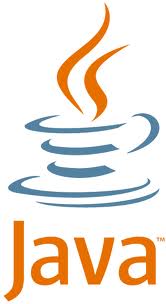 COP2800 – Computer Programming Using JAVA
University of Florida     Department of CISE     Spring 2013
   Lecture 02 – Computer Programming Languages
Webpage:  www.cise.ufl.edu/~mssz/JavaNM/Top-Level.html
COP2800 – Programming in JAVA
Course Objectives
Basic Knowledge of Computers & Programming
Specific Knowledge of JAVA Programming
Practical Programming Projects Build Skills
Today’s Class
Programming Languages
History
Object Oriented Programming (OOPs)
Example:  “Hello, world!”
Review: What is a Computer?
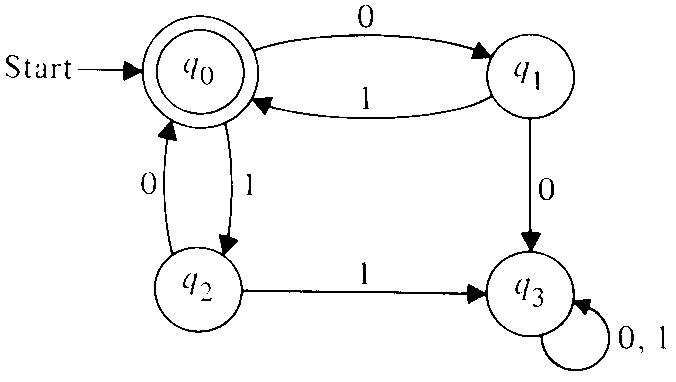 Machine that 
	Changes Its State

How is State Represented?
Zeroes and Ones :   0010101011000101101…
Called a “State Map”
Computer Hardware (HW) is Equipment
CPU, Memory, Mouse, Printer, Flat-Panel Display…
Hardware Must Be Controlled by Software (SW)
How Computer Programming Works
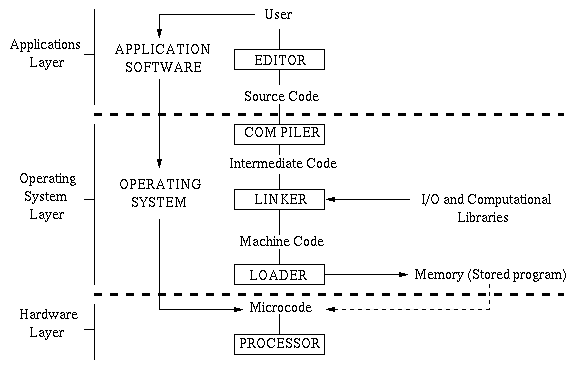 JAVA
JAVA: Write Once, Run Anywhere
Portable = More Economical
Write one JAVA Application : Don’t Need to Reprogram Every Time New HW is Acquired
Runs on any JVM/JRE
Runs on Web (Javascript) as Applet
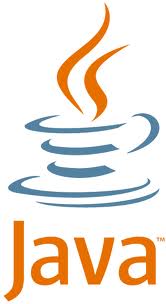 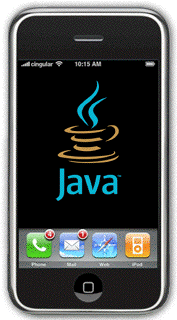 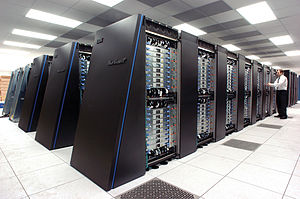 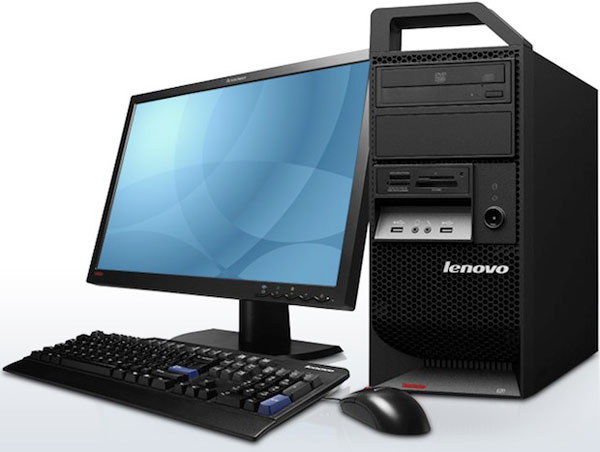 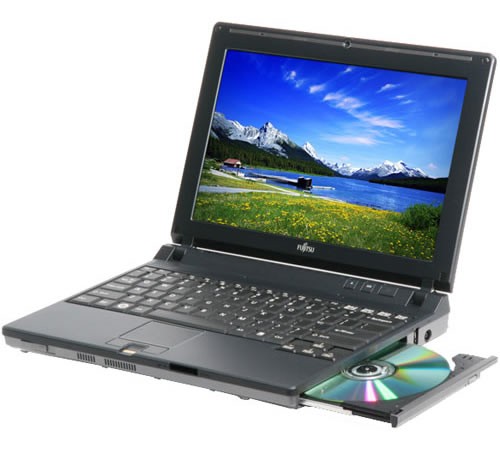 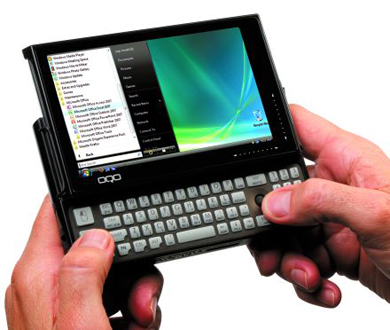 Computer Circuit Technology
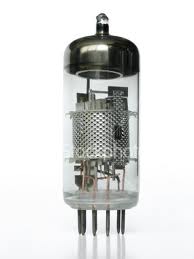 Vacuum Tubes (Gen-1)

Transistors (Gen-2)

Integrated Circuits (Gen-3)
Very Large-Scale 
	Integration (Gen-4)
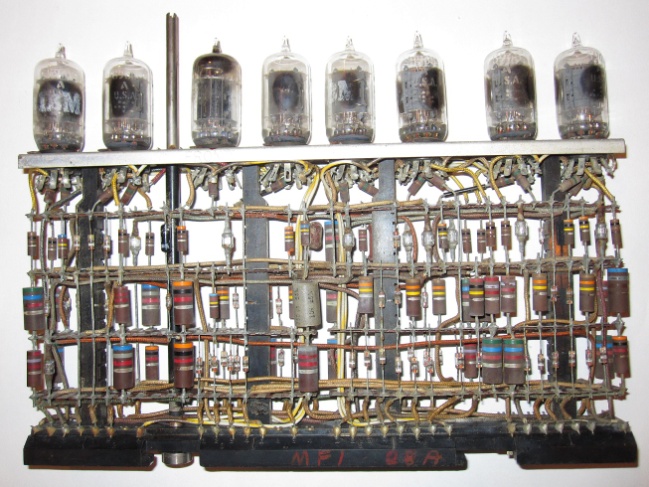 Large, Hot, Failure-Prone
Power-Consumptive (not Green)
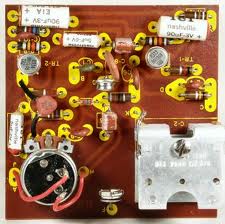 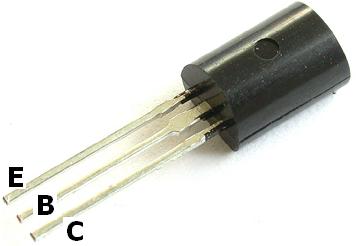 Smaller, Cooler, More Reliable
Less Power-Consumptive
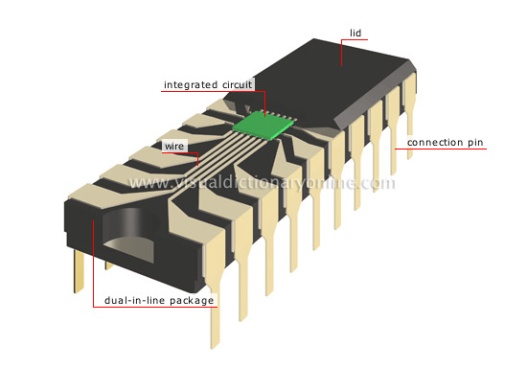 Smaller, Faster, Less Power
Many More
Transistors
Packed onto
a Chip
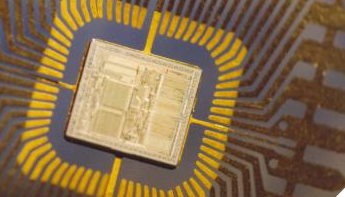 Smaller, Faster, Less Power
In The Beginning…
1940s Vacuum Tube Computers (Gen-1)
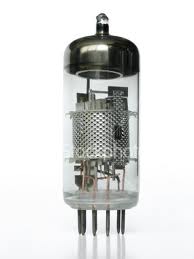 COMPUTER HARDWARE			COMPUTER PROGRAMMING
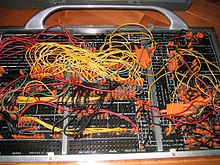 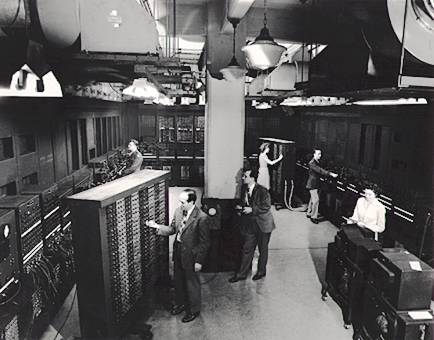 ENIAC Computer (vacuum-tube calculator)	Plugboard Programming (spaghettiware)
Machine Code
1950s Vacuum Tube Computers (Gen-1)
COMPUTER HARDWARE			COMPUTER PROGRAMMING
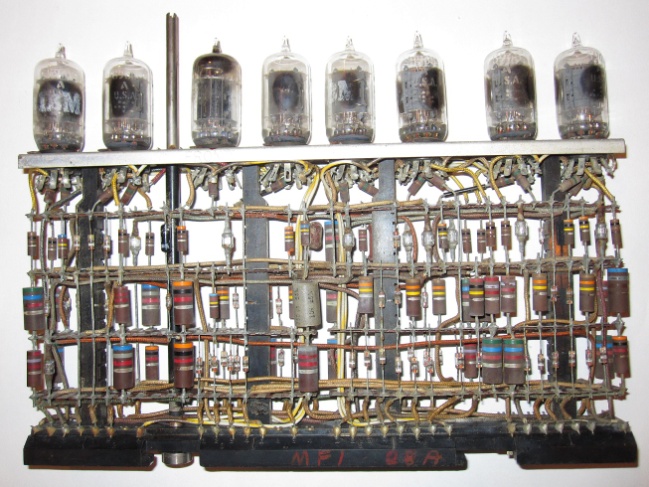 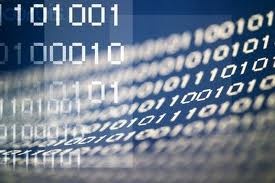 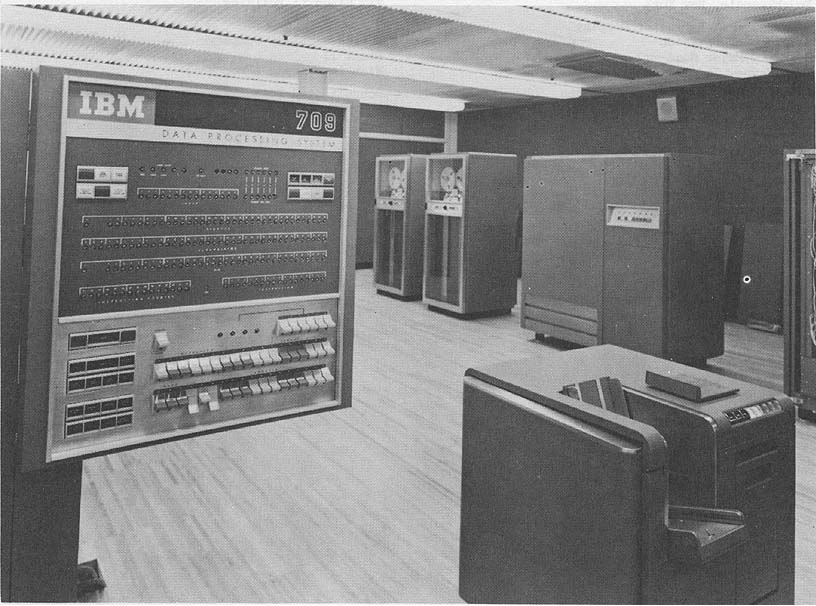 IBM 709 Computer (stored-program)		   Machine Language Programming
Assembly Language
Early 1960s Transistorized Computers (Gen-2)
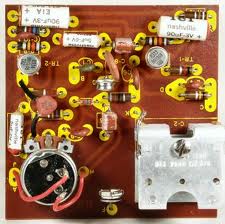 COMPUTER HARDWARE			   COMPUTER PROGRAMMING
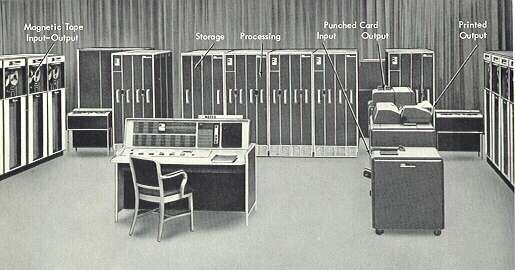 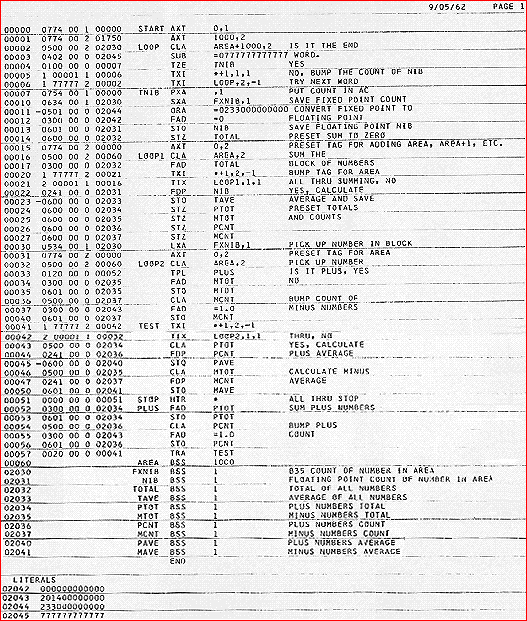 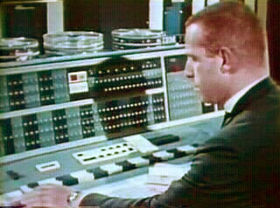 IBM 7090 (scientific computer)		          Assembly Language Program
High-Level Language (HLL)
Mid 1960s Transistorized Computers (Gen-2)
COMPUTER HARDWARE			   COMPUTER PROGRAMMING
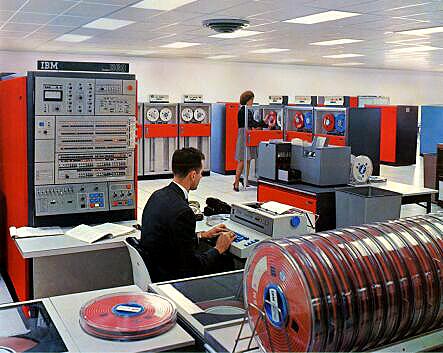 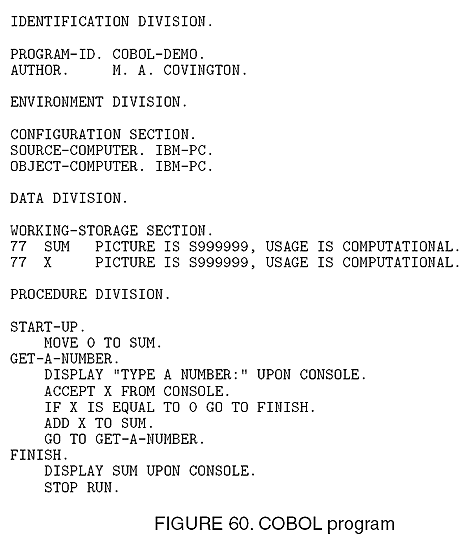 IBM System/360 (interoperable)		                 HLL Program (COBOL)
Integrated Circuits (ICs)
Early 1970s IC-Based Computers (Gen-3)
COMPUTER HARDWARE			   COMPUTER PROGRAMMING
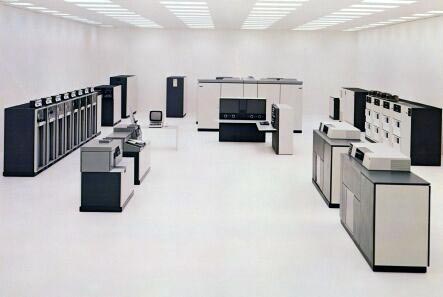 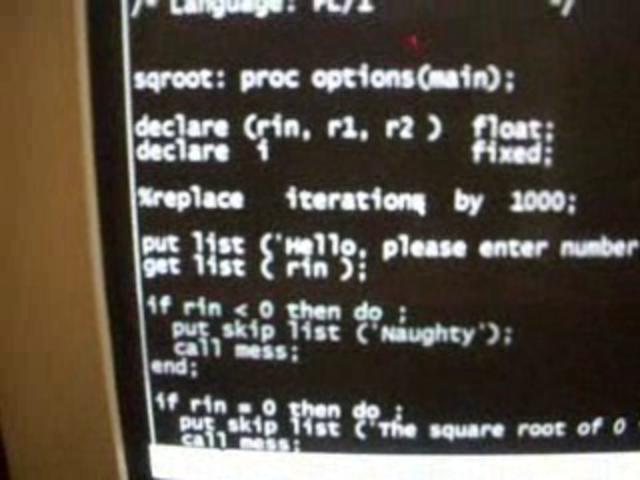 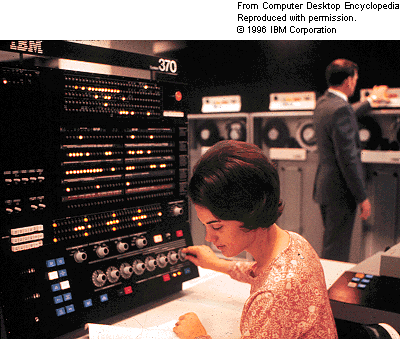 IBM System/370 (interoperable)		               HLL Program (PL/1)
Very Large-Scale Integration
1980s/1990s VLSI-Based Computers (Gen-4)
COMPUTER HARDWARE			   COMPUTER PROGRAMMING
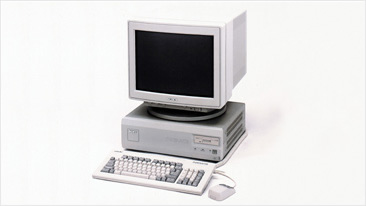 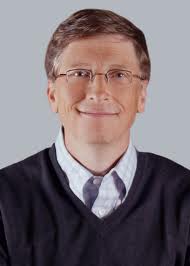 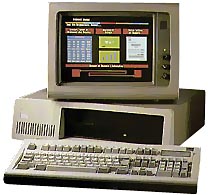 Workstation
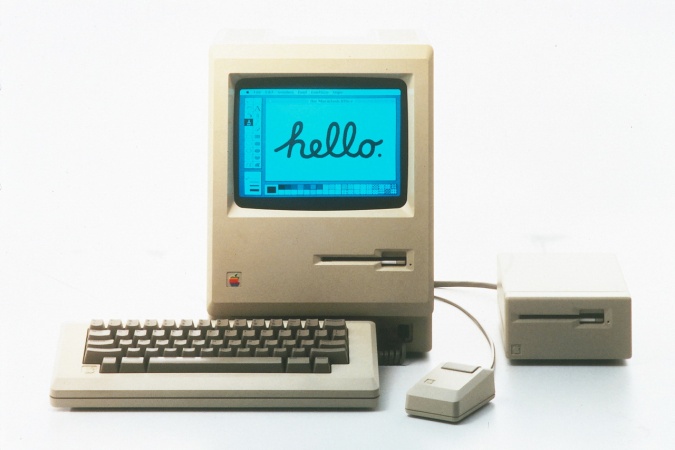 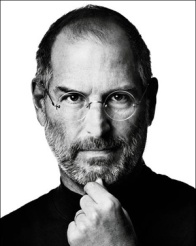 IBM PC                 Apple Macintosh		         HLL Program (JAVA language)
Very Large-Scale Integration (cont’d)
2010s VLSI-Based “Supercomputer-on-a-Chip”
Billions of Transistors Per Chip
Central Processing Unit (CPU)                            Graphics Processing Unit (GPU)
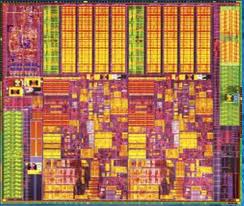 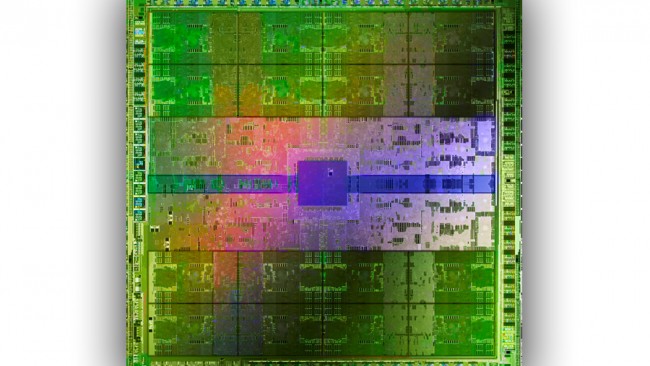 Intel Ivy Bridge Multicore CPU	                           Nvidia Tesla C2090 GPU
Computer Interfaces & Output
1940s-50s:  Typewriter Output


1960s:  Line Printer Output



1970s:  Graphics Terminal



1980s ff:  Graphical User Interface 
with Hi-Resolution Display
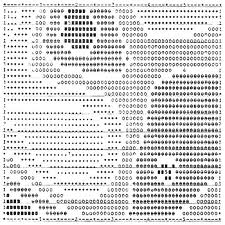 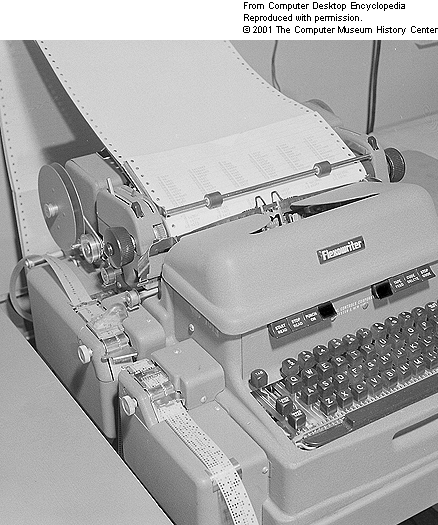 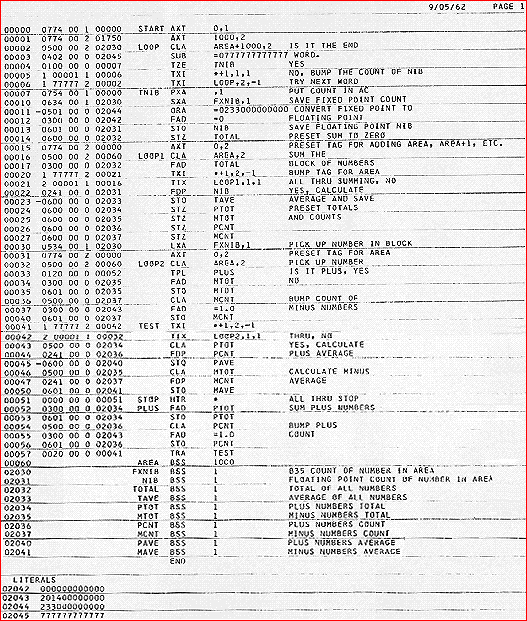 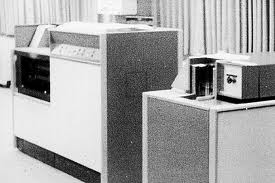 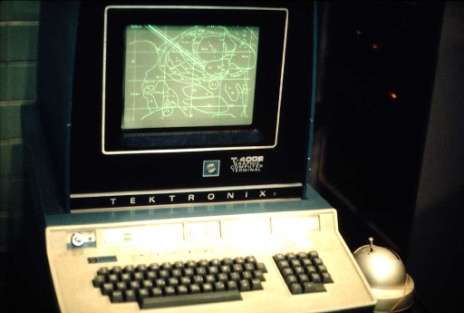 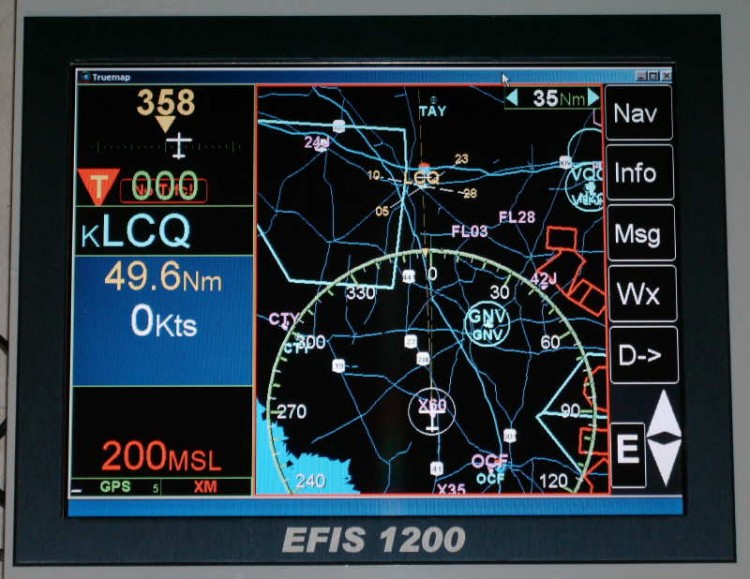 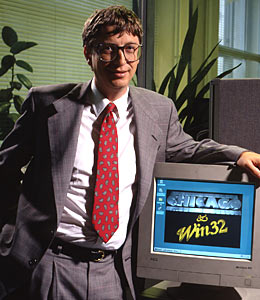 Future Computing HW Technologies
Faster, More Interactive Computers
Cortically Controlled Computers                         Optical Computer Uses Lightwaves
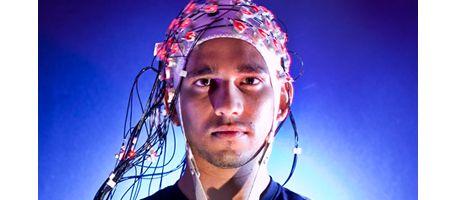 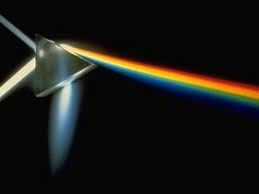 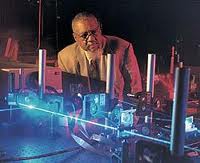 Mobile, Network-Connected Computers
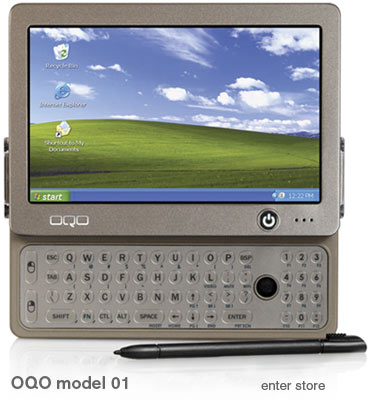 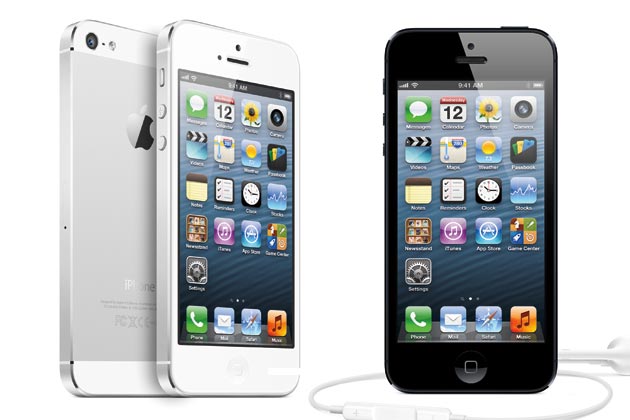 Computer Programming Technologies
Not as Much Change As HW
  Slow Programming Process
  Error-Prone Code Entry
  Compiler errors
  Still Need Assembly Language

Modern SW Development Tools: Interactive, Virtual
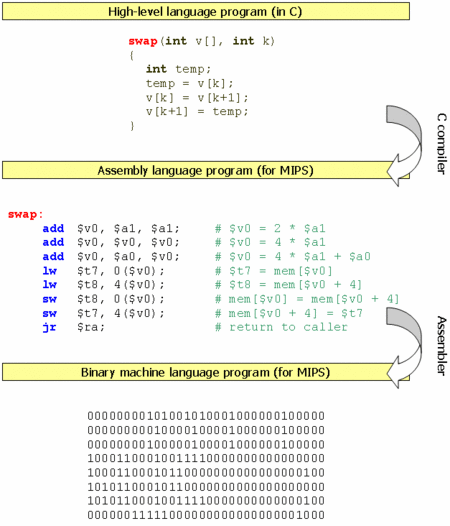 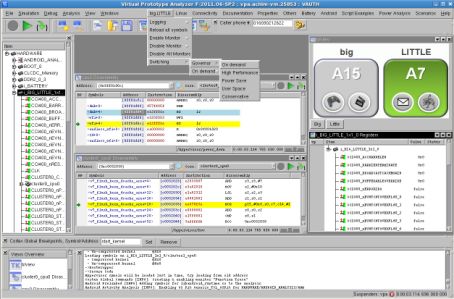 Computer Programming Language
Example:  “Hello, world!”
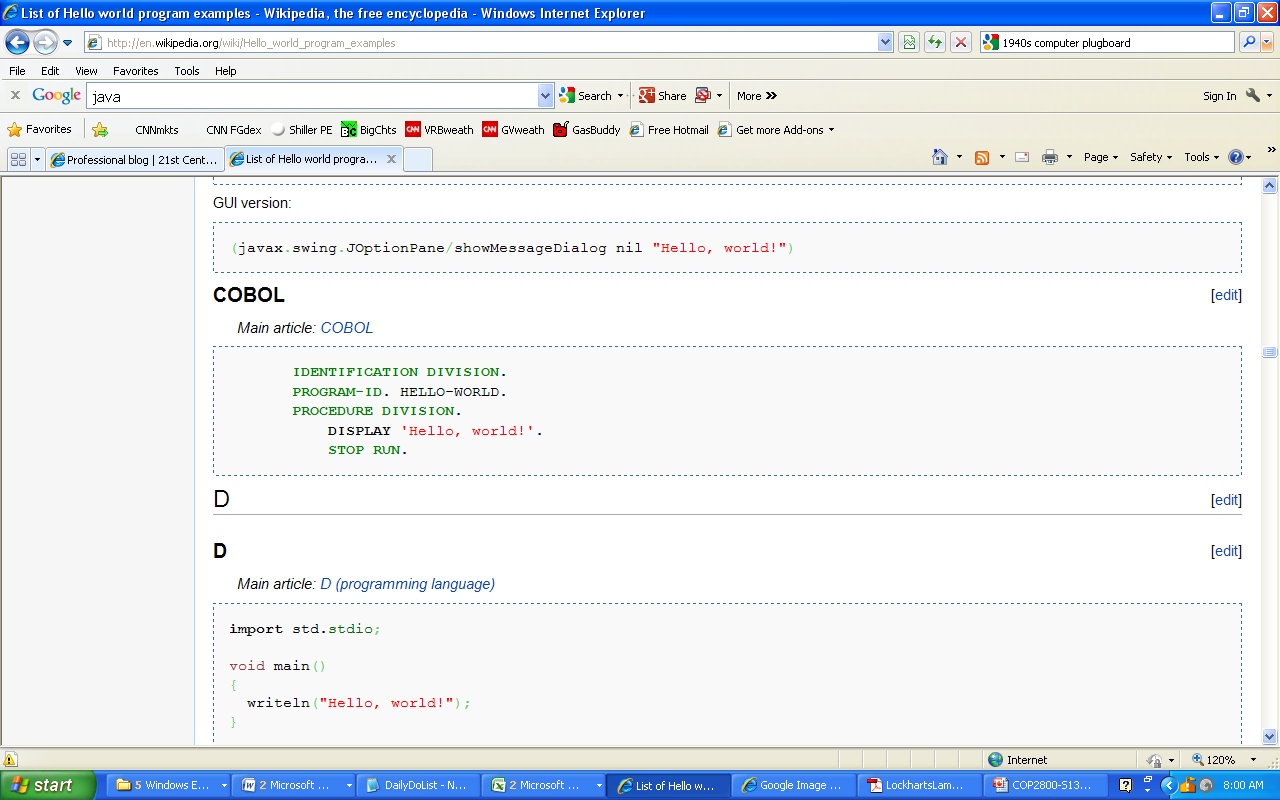 1960s: 
FORTRAN
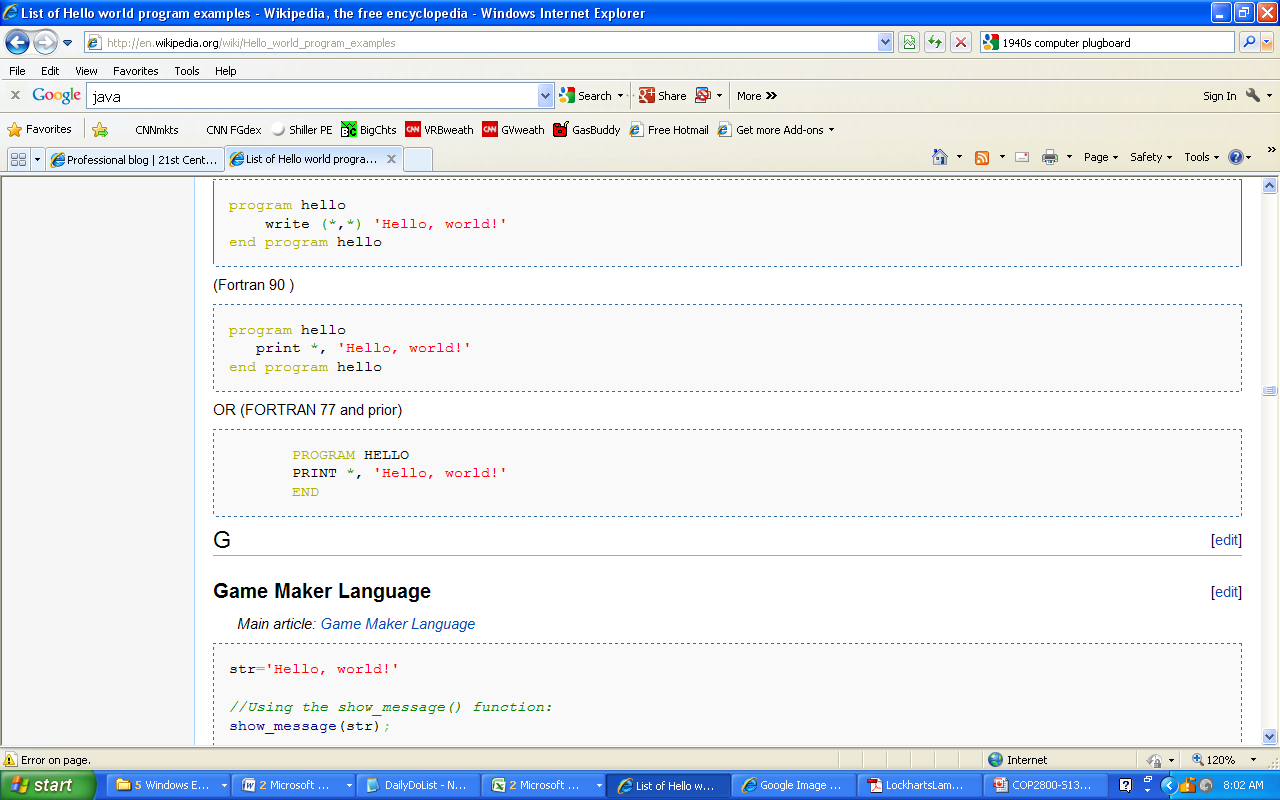 1950s: 
COBOL
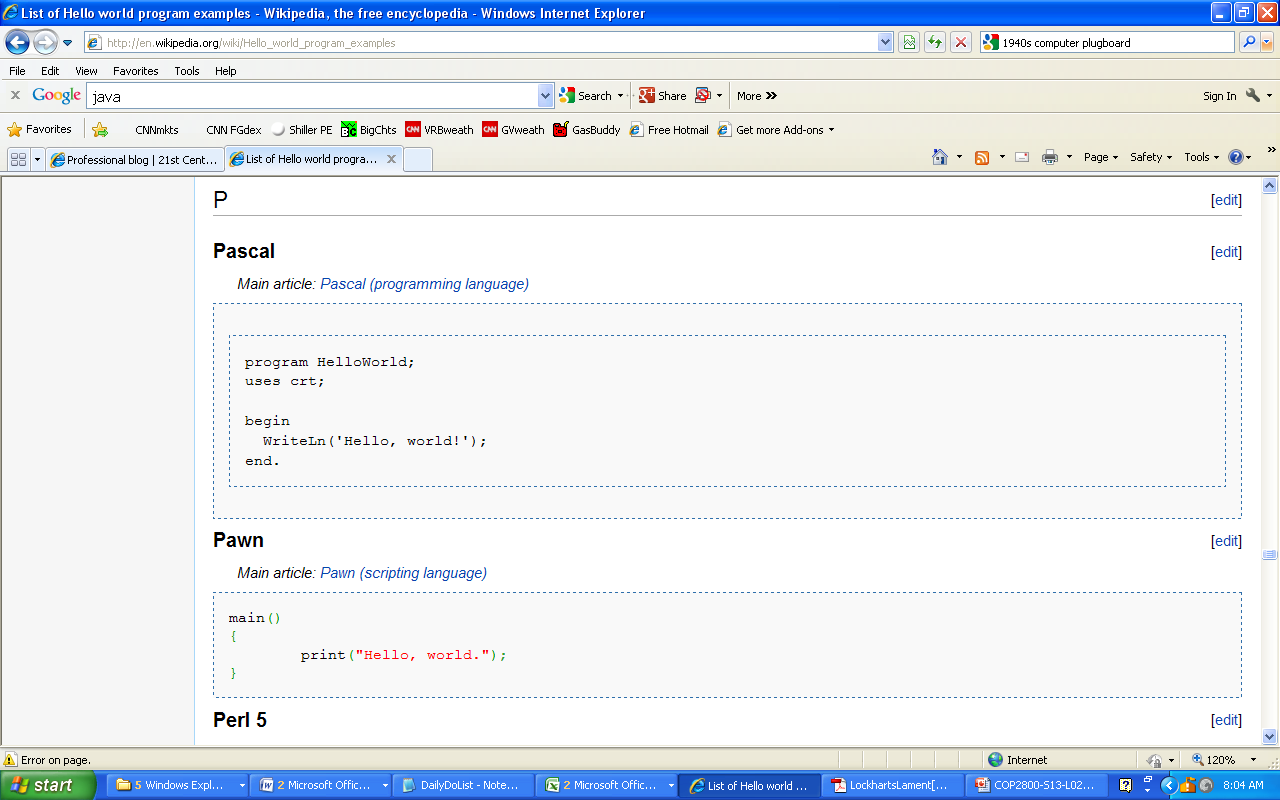 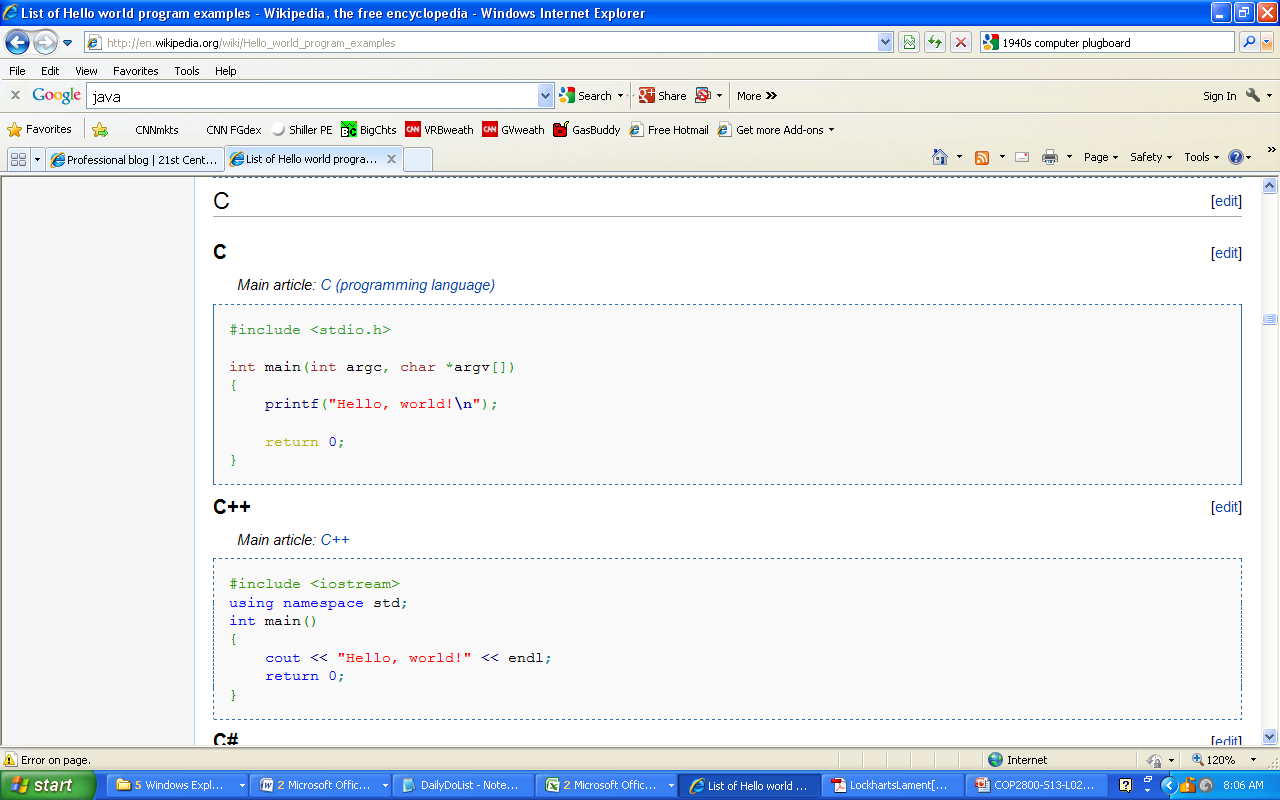 1970s-present: 
C language
1970s: 
Pascal
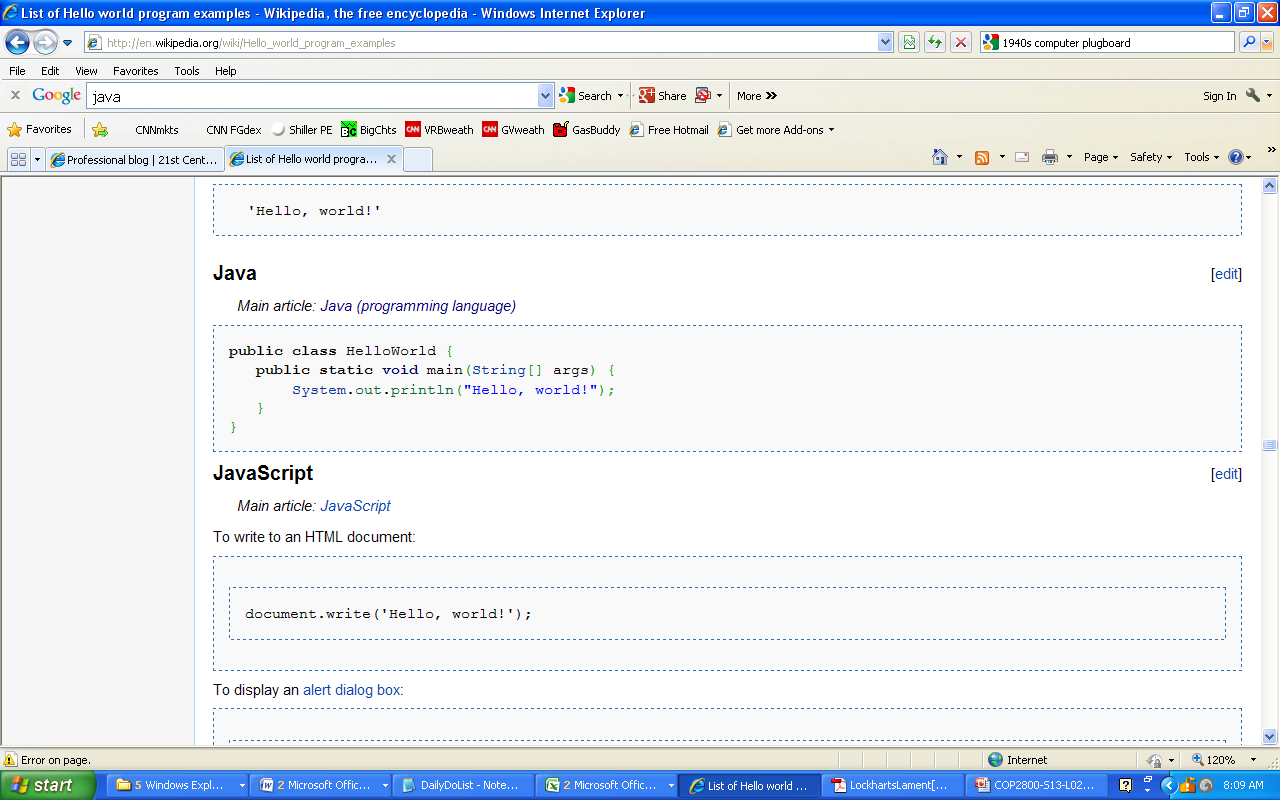 2000s: 
JAVA
Assignment:  Read the Webpage  		http://en.wikipedia.org/wiki/Hello_world_program_examples
Computer Programming Tools
Assignment: To Be Done by Friday
Request a CISE class account per the instructions on this Web page:
http://www.cise.ufl.edu/help/account.shtml
This will allow you to run and check your programs on the same machines we use to grade them.
Computer Programming Tools
Next Class (Friday)
  Overview of JAVA Programming Language
  Access JAVA Programming Tools
  Download JAVA Tools to Your Laptop
  Write a “Hello, world!” Program
  Run the Program
Bring Your Laptops